Трое в одной лодкеилиРодители и воспитательна поле битвы
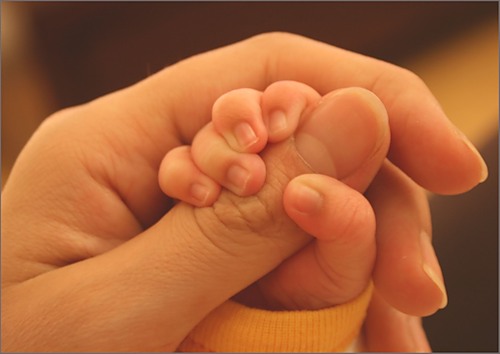 Ребенок и детский сад — тема непростая. Достаточно просто послушать разговоры на детской площадке , чтоб понять это. И проблемы поднимаются самые разные — от того, в какой садик лучше пойти, до конфликтов родителей с воспитателями. Причем последняя тема вызывает огромное число откликов "с обеих сторон". А ведь для ребенка на 4-5 лет его жизни детский сад становится вторым домом, в котором он проводит большую часть дня. И если мы, родители, хотим, чтобы ребенку в детском саду было хорошо и комфортно, необходимо учиться разрешать разногласия и возможные конфликты, ведь на кону — душевное благополучие наших детей.
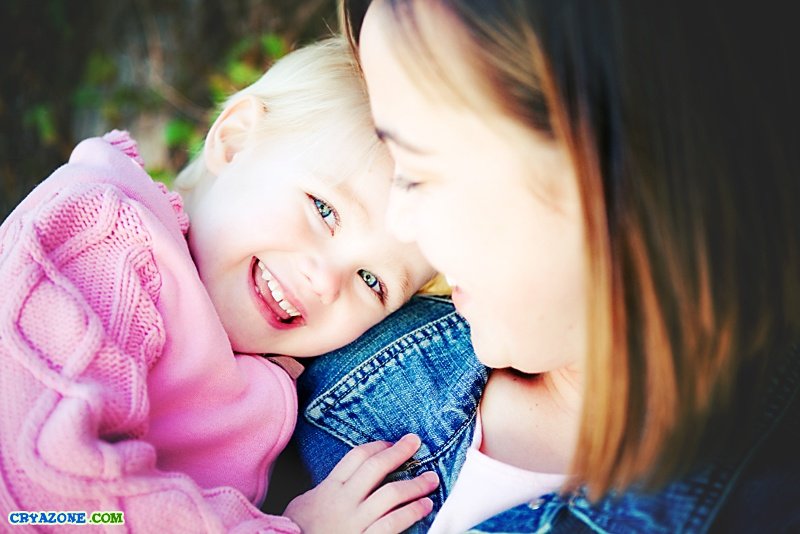 Воспитатель — это работник дошкольного учреждения, который не только непосредственно отвечает за жизнь и здоровье вверенных ему детей, но и осуществляет воспитательно-образовательную работу в соответствии с программой детского сада. Родитель — это "заказчик", который приводит своего ребенка в детский сад и хочет, чтобы в нем для его любимого (а, зачастую, и единственного ребенка) были созданы самые благоприятные условия. У родителя ребенок один (два, три). У воспитателя — в среднем 15-25. Комплектация группы, кстати, зависит от времени года, бывает, что и около 30. И это тоже нужно учитывать, потому что количество персонального внимания на каждого ребенка обратно пропорционально количеству детей. И он также заинтересован в том, чтобы обеспечить детям благоприятные условия, не забывая про свои образовательно-воспитательные обязанности.
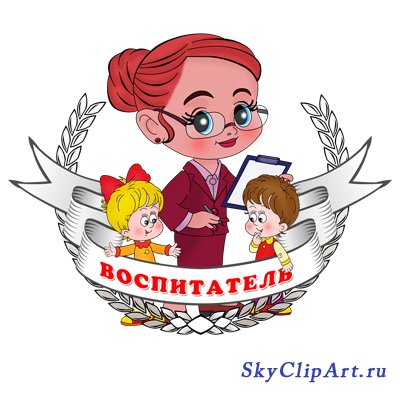 Так почему же возникают конфликты между родителями и воспитателем? Противостояние родителей и воспитателей, как и любой конфликт, возникает из-за того, что кто-то из сторон (чаще — воспитатель) не оправдывает ожиданий и представлений другой стороны о том "как должно быть". Вам нагрубила продавщица в магазине, вы можете просто перестать ходить в этот магазин. Поменять же садик, в которой ходит ваш ребенок и в котором вас что-то не устраивает, намного сложнее. Так же как и воспитатель не может прекратить общение с кем-то из родителей только потому, что тот ведет себя некорректно. Поэтому конфликты в садике разрешать необходимо, причем налаживать взаимодействие должны обе стороны, не вставая в позицию виновного и обвиняемого, ведь конечная цель и у сотрудников детского сада, и у родителей одна — здоровье и развитие ребенка.
Что чаще всего может стать поводом для непонимания и недовольства? 
Со стороны родителей это:
с ребенком мало занимаются в саду;
не создают должных условий для укрепления его здоровья, мало (или слишком много) гуляют, не проветривают или слишком часто проветривают группу, слишком легко (тепло) одевают;
не могут найти подход к ребенку;
используют непедагогичные методы в отношении ребенка (моральные и физические наказания);
плохо следят за ребенком (не вытерли сопельки, не сразу сменили трусики, не переодели грязную футболку);
ребенка заставляют есть или, наоборот, не следят, чтобы он все съедал;
ограничивают свободу ребенка (одна мама жаловалась мне, что её ребенка заставляют во время тихого часа лежать в кроватке; она думает, что воспитатели должны просто поиграть с ребенком, раз он не хочет спать);
часто наказывают и жалуются на ребенка, если его поведение не устраивает воспитателей;
не принимают меры в отношении гиперактивных и агрессивных детей, особенно если их ребенка укусили (что нередко случается в яслях), ударили, поцарапали.
И хотя это список далеко неполный, по нему видно, что родители предъявляют огромное количество требований к детскому саду и воспитателю в первую очередь, и зачастую достаточно противоречивых. И это понятно. В каждой семье — своя воспитательная система, и что хорошо для одного ребенка категорически не принимается другими родителями. Одни требуют, чтобы ребенок возвращался с прогулки чистым, другие — возмущаются, что воспитатель не разрешает ребенку прыгать и залезать, куда ему хочется, кто-то просит, чтобы с детьми не гуляли, когда на улице прохладно, кто-то, наоборот, идет жаловаться заведующей, что детей держат в группе вместо прогулки. Бывает, родители приходят и просят быть с их ребенком построже, другие же готовы писать жалобы в управление образования, если узнают, что на ребенка повысили голос.
Конечно, и у воспитателей есть "свой список" 
претензий к родителям:
неуважительно относятся к персоналу детского сада, могут отчитать на повышенных тонах при ребенке;
забывают оплатить квитанции;
забывают положить детям в шкафчик сменную одежду;
приводят детей в садик совершенно неподготовленными (без элементарных навыков самообслуживания, не привыкших к режиму дня садика);
поздно забирают детей;
плохо воспитывают детей (чрезмерно балуют или, наоборот, не уделяют должного внимания ребенку; обычно к таким детям очень сложно найти подход);
предъявляют необоснованные претензии к персоналу, придираются к мелочам.
Приходя в детский сад, не стесняйтесь рассказать воспитателю как можно больше о своем ребенке. Так ему с самого начала будет гораздо проще найти к малышу подход. Расскажите о том, чем ребенок увлекается, какие игры у него любимые, отметьте об особенности его темперамента, характера. Скажите о том, какие блюда он предпочитает и какие продукты есть категорически отказывается. Как проще засыпает. Обязательно скажите, на что следует обратить особое внимание. Возможно, у крохи есть какие-то проблемы со здоровьем (аллергия, какое-либо хроническое заболевание).Вместо того, чтобы высказывать недовольство тем, что в 20 градусов тепла не надеты колготы, можно сказать о том, что у ребенка проблемы с почками, и требуется более теплая одежда.
Не стесняйтесь рассказать о том, что ваш ребенок еще не умеет делать (проситься на горшок, кушать самостоятельно, застегивать пуговицы, завязывать шнурки). А так же об особенностях развития и характера, которые вас волнуют: например, ребенок очень агрессивен или слишком замкнут и стеснителен. Лучше, чтобы воспитатель сразу знал, чему в процессе работы с ребенком надо будет уделить больше внимания. Запомните: чем больше воспитатель знает о вашем ребенке, тем с большим пониманием он будет к нему относиться.
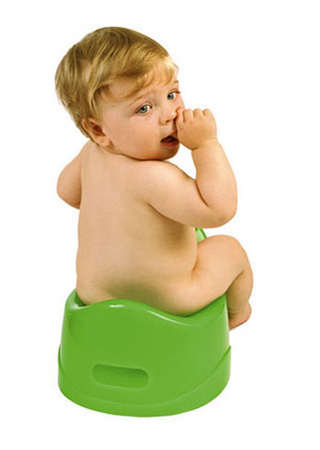 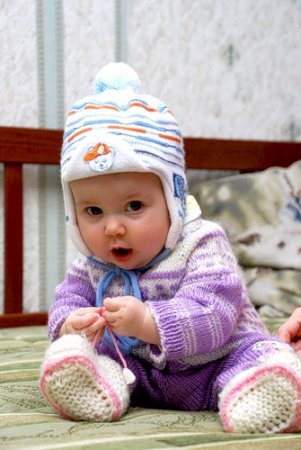 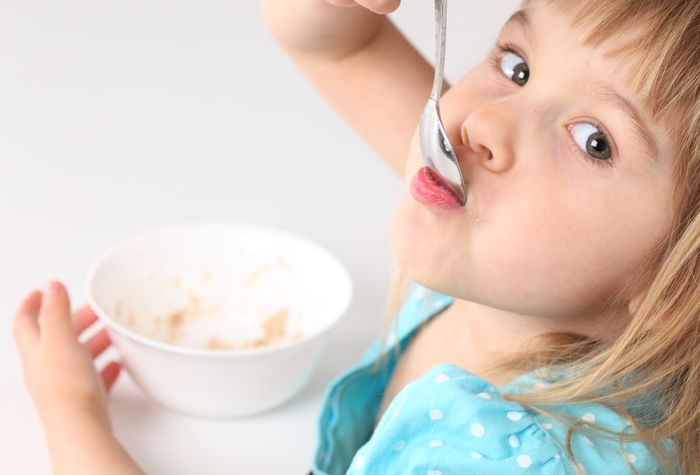 Лучше будет, если вы расскажете о методах воспитания, принятых в вашей семье. Заставляете ли вы ребенка есть или демократично подходите к этому вопросу? Какие методы наказания допускаются в вашей семье? Хорошо, если воспитатель сам заговорит об этом, но ведь далеко не каждый воспитатель решится расспрашивать родителей, хотя такая информация зачастую необходима для того, чтобы лучше понимать ребенка.Если в вашей семье приняты строгие методы воспитания, в том числе — физические наказания, будьте готовы к тому, что с вашим ребенком возникнут проблемы. В арсенале у педагогов нет ремней, а самая строгая мера педагогического воздействия, допустимая в детском саду — посадить ребенка на стульчик, отстранив от игр и занятий, и дети, привыкшие к физическим наказаниям, могут просто её не воспринимать. Следовательно, и работа с таким ребенком может стать настоящей проверкой на прочность для воспитателя.
Будьте приветливы и вежливы с воспитателем. К сожалению, некоторые родители даже не считают должным поздороваться или попрощаться с воспитателем, приводя ребенка в детский сад.Не забывайте сами спрашивать о том, как провел ребенок время в детском саду, что ел, с кем играл, как засыпал во время тихого часа. Если вы будете говорить об этом с воспитателем, он обязательно станет внимательнее присматриваться к вашему ребенку в течение дня, чтобы потом иметь возможность более подробно ответить на ваши вопросы. Также воспитатель будет спокойнее относиться к вашим просьбам и замечаниям, ведь вы в его глазах будете восприниматься как заботливый   и неравнодушный родитель. Гораздо труднее  налаживать контакты с теми родителями, которые вспоминают о существовании воспитателя только тогда, когда их что-то не устроило.
Однако бывает, возникают такие ситуации, когда конфликта избежать не удается. Что делать в случае, если у вас есть претензии к работе педагога? Как поговорить с ним об этом, исправить ситуацию, но при этом не ущемить интересы ребенка, не ухудшить отношение к нему со стороны воспитателей?Для начала разберитесь с тем, что именно вызывает ваше недовольство, насколько обоснованы ваши претензии. Очень часто родители вменяют в вину педагогам то, что я бы назвала "рабочими моментами". Одеваясь на прогулку, ребенок надел сандалии не на ту ногу, а воспитатель не заметил. Запачкалась футболка на обеде. Чужие ботинки оказались на ногах вашего ребенка. Поверьте, это не повод для серьезных разбирательств. Дома еще раз покажите сыну или дочери, как правильно надевать сандалии, напоминайте, чтобы аккуратнее ел за столом. Или просто не давайте в садик ту одежду, которую жалко испачкать, принесите фартук. Сын гуляет на улице в чужих ботинках? И такое бывает. Переодели, посмеялись, пошли домой.
К "рабочим моментам" мы бы отнесли и мелкие повреждения: царапины, синяки, особенно в летний период, когда дети много гуляют, играют на улице в подвижные игры. Неужели ваш ребенок ни разу при вас не разбил коленку, не поцарапался? В садике ваш непоседа не станет другим! И если вы систематически "наезжаете" за ссадины на воспитателей — скорее всего, они начнут его просто сажать рядом с собой на прогулке, запрещая бегать и играть с другими ребятами. То же относится и к укусам в ясельках и младшей группе. В этом возрасте дети еще плохо контролируют свою агрессивность, поэтому драки и укусы случаются постоянно.
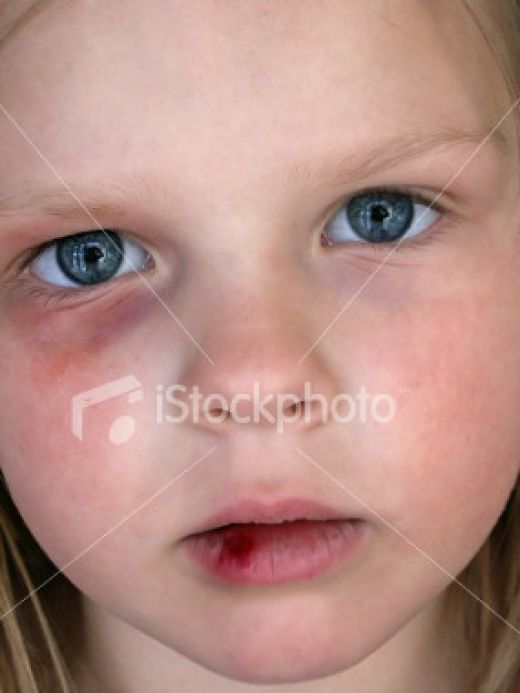 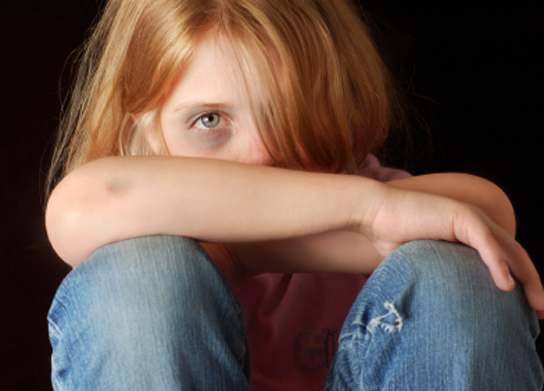 Если вас это очень беспокоит, можете попросить, чтобы воспитатель все время держал вашего кроху возле себя, исключая общение с "плохими" детками. Но что же тогда делать с пресловутыми "социализацией" и "обучением общению", из-за которых многие родители считают посещение детского сада необходимостью? К тому же в яслях и укусы, и царапины — явление постоянное: сегодня вашего малыша укусили, завтра он кого-то укусил. Конечно, это неприятно, но не значит, что из-за этого надо отстранять воспитателя от работы. Вы можете сами поговорить с родителями "агрессора": скорее всего, их тоже волнует эта проблема.
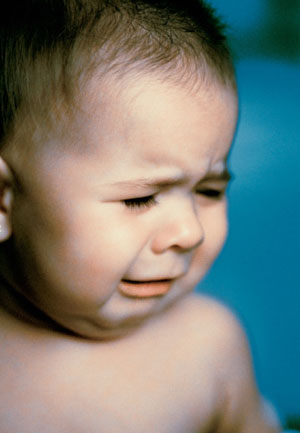 Кроме царапин и укусов редко, но случаются и более серьезные проблемы — ребенок упал, получил перелом, ушиб, сильный порез и т.д. В каждом случае следует тщательно разобраться, после такого инцидента всегда проводиться проверка. Если вина воспитателя доказана (например, он оставил детей одних без присмотра), к воспитателю будут применены самые строгие меры вплоть до увольнения. Но иногда дети травмируются действительно случайно, и такое может случиться даже у самого внимательного педагога. Если воспитатель сразу известил о случившемся родителей, ребенку была оказана необходимая медицинская помощь, значит, он выполнил свои должностные обязанности в соответствии с инструкцией.
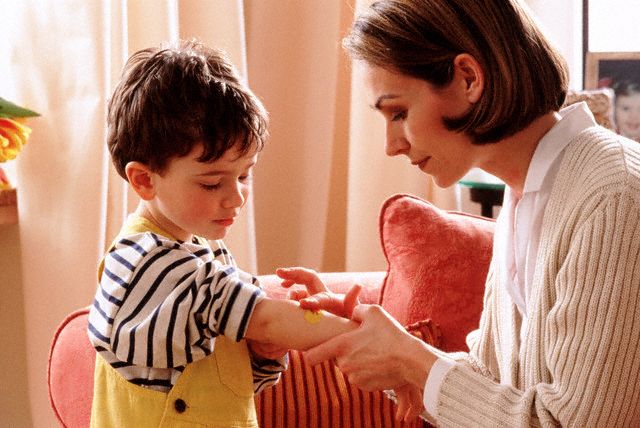 Вы считаете, что в детском саду мало занимаются с ребенком? Каждое дошкольное учреждение работает по той или иной образовательной программе, в соответствии с которой составляется "сетка" занятий на неделю. Время занятий зависит от возраста детей — в яслях обычно проводят 2 занятия по 10 минут, в подготовительной продолжительность занятий составляет уже 30 минут. Вы можете узнать у воспитателя или заведующей о расписании занятий. Если занятия не проводятся, вы можете сказать об этом заведующей, она, как и методист, должна следить за тем, чтобы занятия проводились. Однако не стоит возлагать очень большие надежды на сад в вопросах развития. Если дома вы не уделяете время играм, чтению книг с ребенком, не закрепляете то, что дети проходят в садике, считая, что ребенку хватит занятий в детском саду, не стоит рассчитывать на высокие результаты.
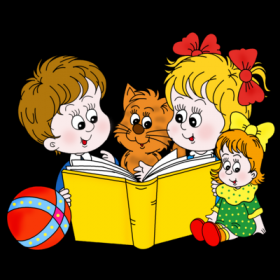 Вас раздражает то, что воспитатель часто жалуется на вашего ребенка, вы обвиняете её в некомпетентности? Воспитатели чаще всего жалуются на слишком активных, агрессивных, расторможенных детей. Да, вполне вероятно, что действительно у педагога мало опыта, она не знает, как найти подход к малышу, а может и не хочет находить? Помогите ей советом, ведь вы как никто знаете своего ребенка. Обратитесь к психологу, если он есть в садике, или в центр психологической поддержки семьи за консультацией.
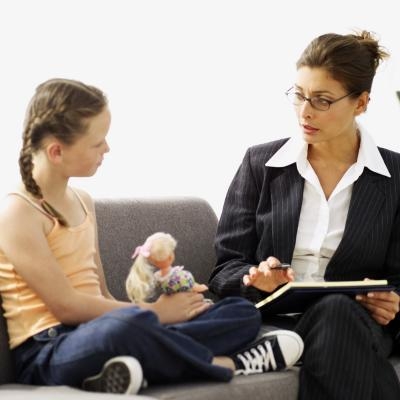 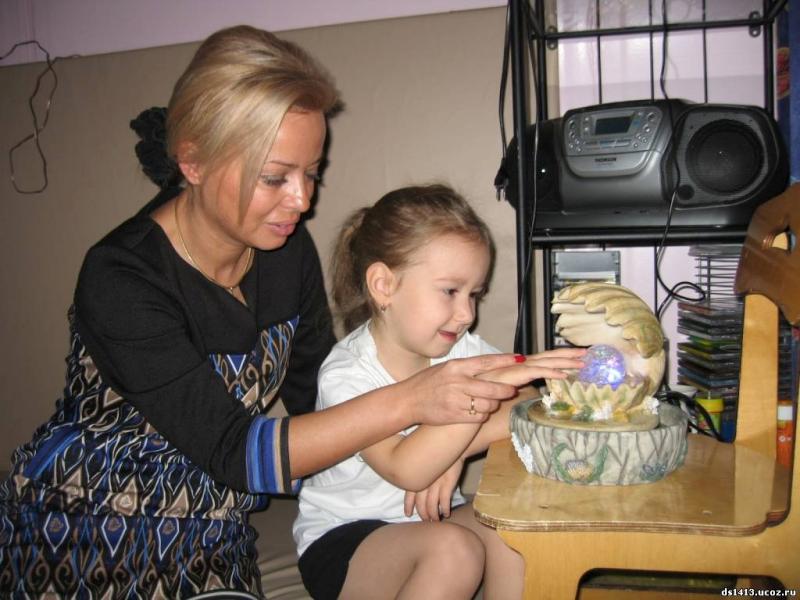 Но бывает и так, что жалобы воспитателя обоснованы. Возможно, вам стоит пересмотреть какие-то свои взгляды на воспитание? К примеру, многие родители — особенно папы, поощряют агрессивное поведение сына — пусть, мол, растет "настоящим мужиком". То, что потом полгруппы ходит в покусах и синяках, родителей мало волнует. Или ребенку действительно требуется индивидуальная работа с психологом, возможно, даже с более серьезным специалистом, требуется коррекция, которую воспитатель обычного детского сада не может обеспечить. В таком случае не стоит закрывать глаза на проблему, следует обязательно решать её.
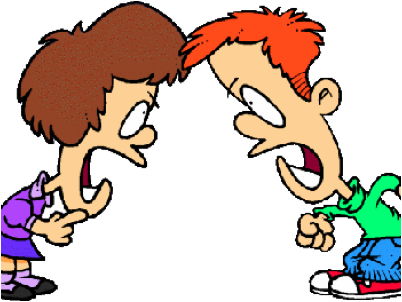 У вас есть подозрения, что педагог использует средства морального и физического насилия над ребенком (шлепает, оскорбляет, унижает). Стоит ли в этом случае сразу бежать к воспитателю с угрозами "порвать его на части"? Для начала постарайтесь разобраться в ситуации сами. Попробуйте поиграть с ребенком в детский сад. Он — воспитатель, игрушка — ребенок. Обычно дети в таких играх показывают, что происходит на самом деле в детском саду. Если вы будете просто расспрашивать ребенка, он может очень многое нафантазировать. И еще — чем младше ребенок, тем больше его ответы зависят от того, как именно вы задаете свои вопросы. Если ваши подозрения после такой игры стали только сильнее, поговорите с воспитателем. Но мягко и без "наезда". Подчеркните, что ваш малыш боится, когда на него кричат, что вы противник физических наказаний. "Да, я знаю, что мой Ваня еще тот сорванец, но что делать — не шлепать же его за это. Иногда приходится трудно, но с ним всегда можно договориться".
Бывает и такое, что вроде бы все нормально, но воспитатель вам просто не нравится. "Она какая-то безразличная", "ничего никогда толком не рассказывает", "вечно всем недовольна" — такие жалобы можно часто услышать от родителей. Конечно, все мы люди, и человек может просто вызывать у нас антипатию. Что делать в таком случае? Жаловаться заведующей вроде и не на что, но водить ребенка в садик к человеку, который тебя раздражает, неприятно. У вас есть два варианта — попробовать поменять садик или смириться. Что ж, после садика ребенок пойдет в школу, и где гарантия того, что там все учителя будут вам приятны? Тем более, в садик дети идут не только к воспитателю. Даже в яслях (что говорить о младшей, средней и старших группах) они идут к своим друзьям. Знаю случай, когда дети категорически отказывались переходить в другой садик от не очень доброго воспитателя, которого все боялись, потому что в эту группу ходили их друзья.
И напоследок еще немного. Иногда отзывы о детских садах напоминают передачу про интриги, скандалы и расследования. Мамы и папы шпионят за воспитателями, подслушивают, что происходит в группе, ищут любую мелочь, чтобы придраться к педагогу, ведь их самый лучший ребенок достоин только самого лучшего воспитателя. За царапину они, по крайней мере, на словах, грозятся "порвать" или "встретить в темном переулке" эту "воспиталку", "чужую тетку", которая никогда не полюбит ребенка. Но ведь воспитатель в садике и не должен любить детей как родных. Для этого у ребенка есть родители. Воспитатели выполняют свою работу, работу очень сложную и, на мой взгляд, достойную большого уважения. И если родитель настроен на негатив, скорее всего по закону притяжения он его и получит. Детский сад — это не рай и не ад для ребенка, это такой же этап в его жизни, как школа, институт, и от умения выстраивать правильно отношения с людьми, работающими с нашими детьми, зависит во многом то, как будет складываться их жизнь в детском саду.